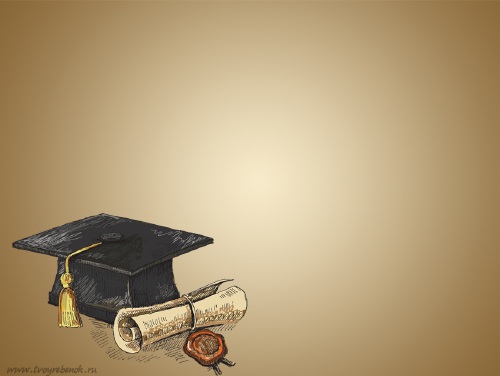 ПРИСОЕДИНЕНИЕ АСТРАХАНСКОГО ХАНСТВА К РОССИЙСКОМУ ГОСУДАРСТВУ

460 лет в составе России
Игра «ДА или НЕТ»?
ПЛАН ИССЛЕДОВАНИЯ:
1. Астраханское ханство.
2. Соседи Астраханского ханства.
3. Россия и Астраханское ханство.
4. Поход русских войск.
5. Строительство новой Астрахани.
6. Последствия присоединения Астраханского ханства к России.
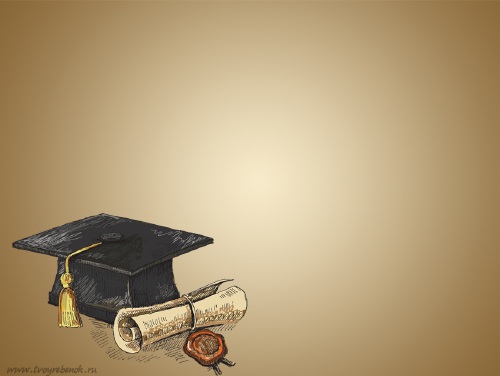 1. Астраханское ханство: местоположение, занятия и быт его жителей, город, управление ханством.
Работаем с отчетом об археологиеских  находках, с письменными источниками, картой
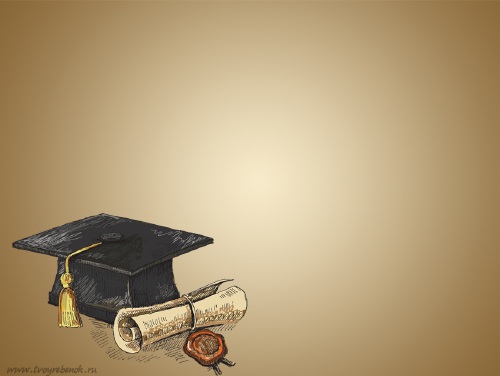 Задание для 1 группы:
какой вид археологического памятника был обнаружен учеными?
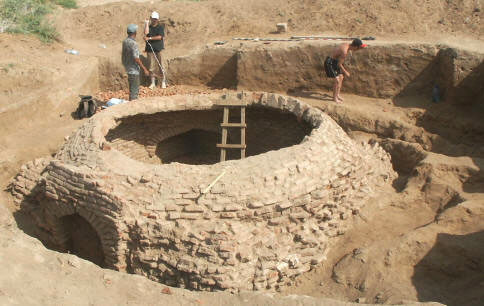 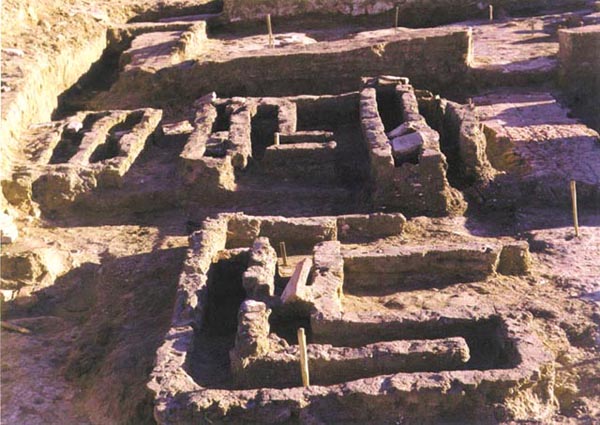 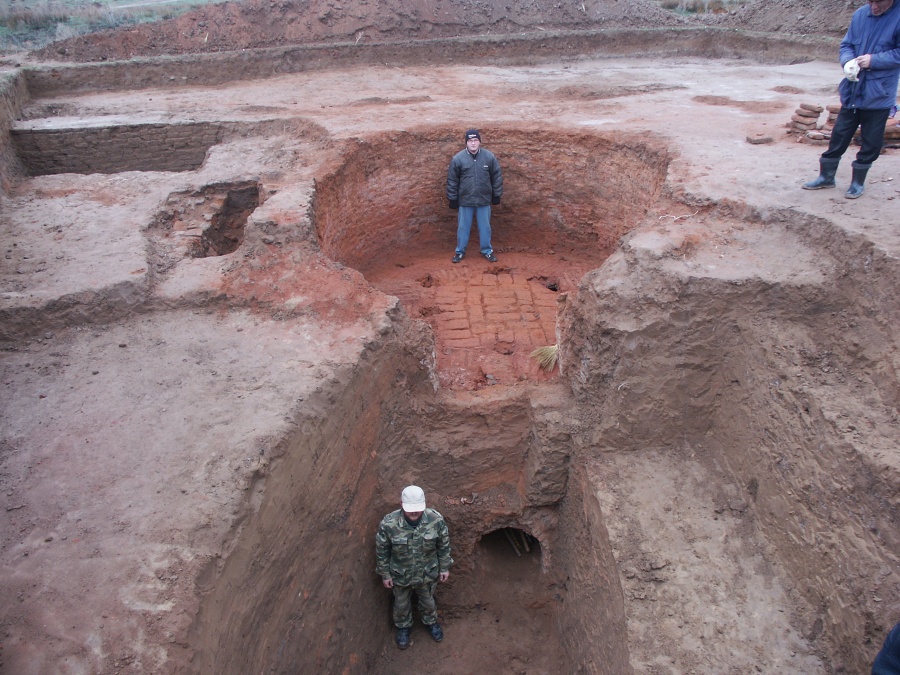 Чем занимались жители поселения?
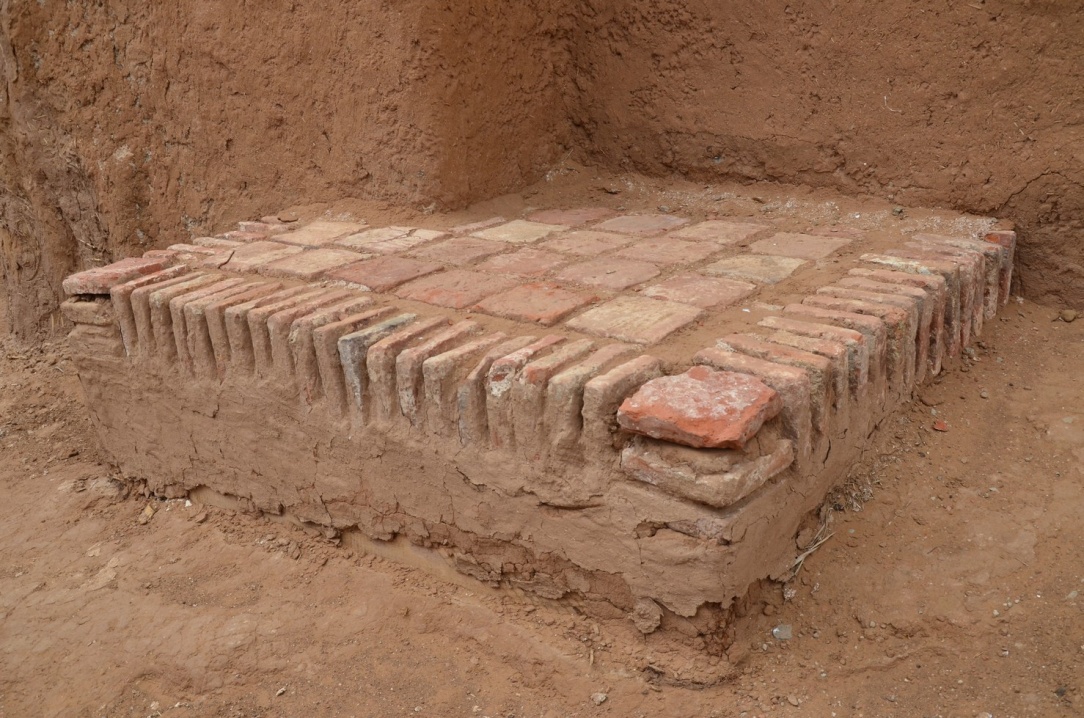 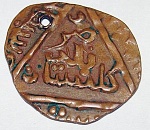 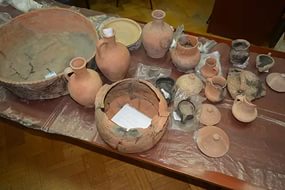 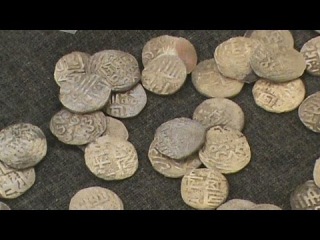 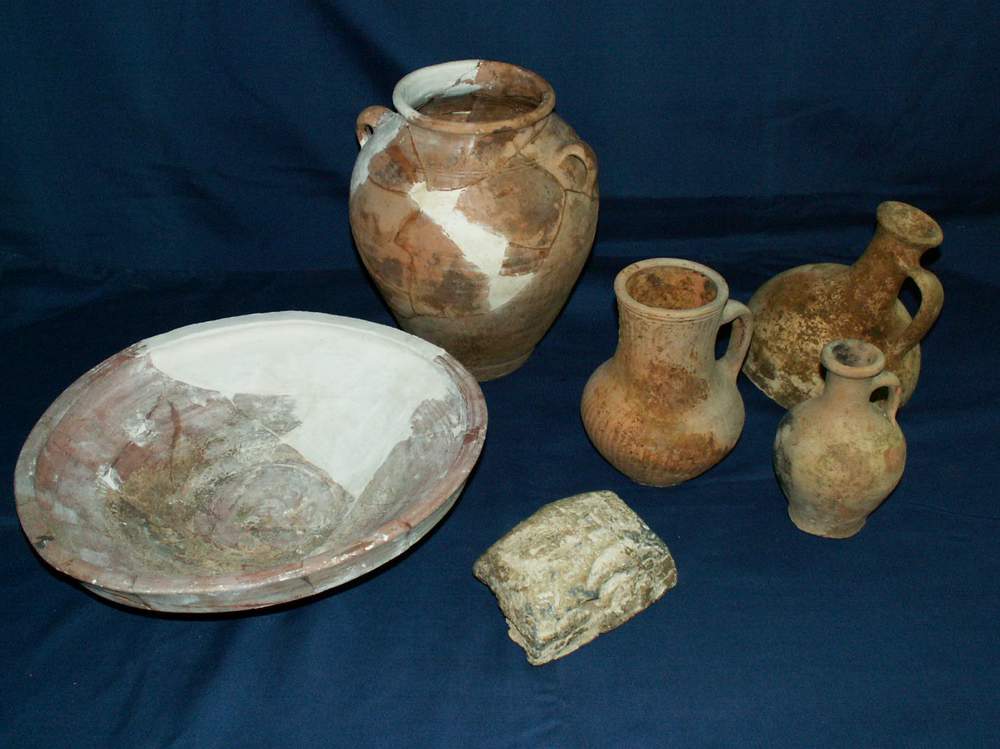 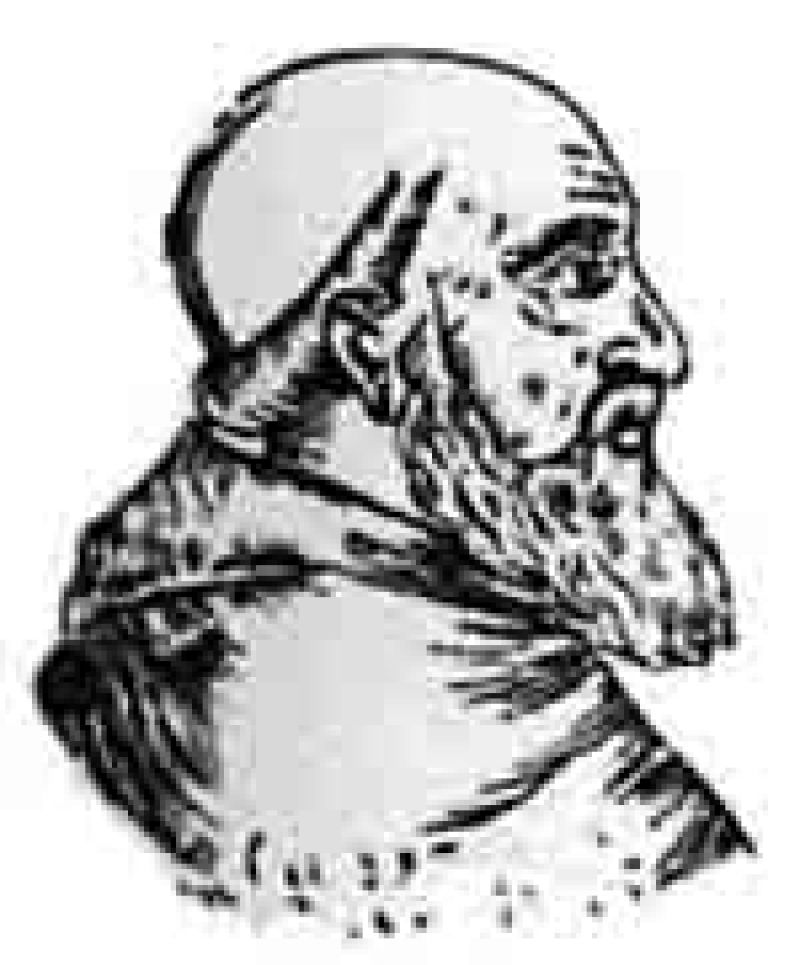 Задание для 2 группы:
прочтите отрывок из «История Монголов» Иоанна де Плано Карпини.
 
Что вам стало известно о жизни людей?
Существовало ли неравенство? 
Каким был государственный строй? 
Как выглядел город?
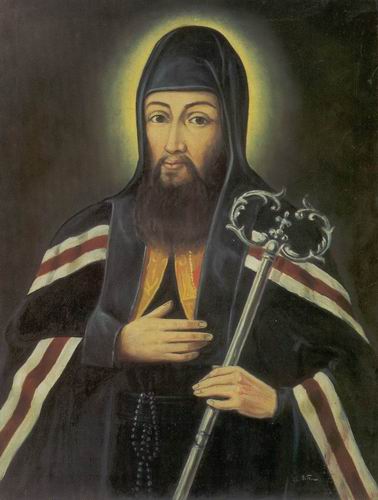 Задание для 3 группы:
прочтите отрывок из «Путешествие в Тану» Иосафата Барбаро.
 
Что вам стало известно о жизни людей?
Существовало ли неравенство? 
Как выглядел город?
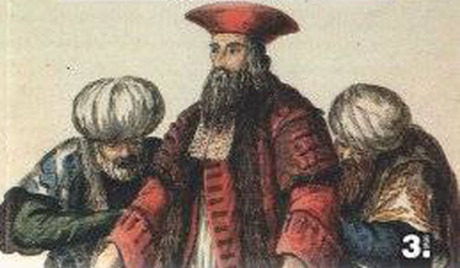 Задание для 4 группы:
прочтите отрывок из записок Амвросия Контарини.
 
Что вам стало известно о жизни людей?
Существовало ли неравенство? 
Каким был государственный строй? 
Как выглядел город?
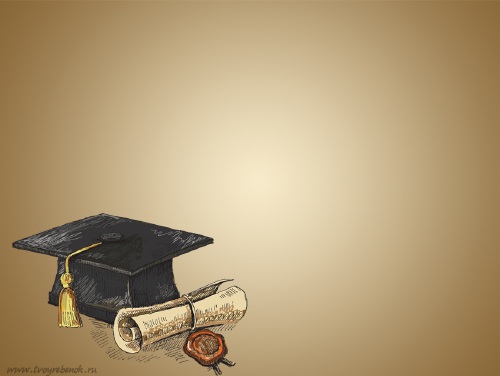 Задание для 5 группы:
Где ханство находилось? 
Какие торговые пути проходили через Астрахань? Что можно сказать о Астраханском ханстве, его силе?
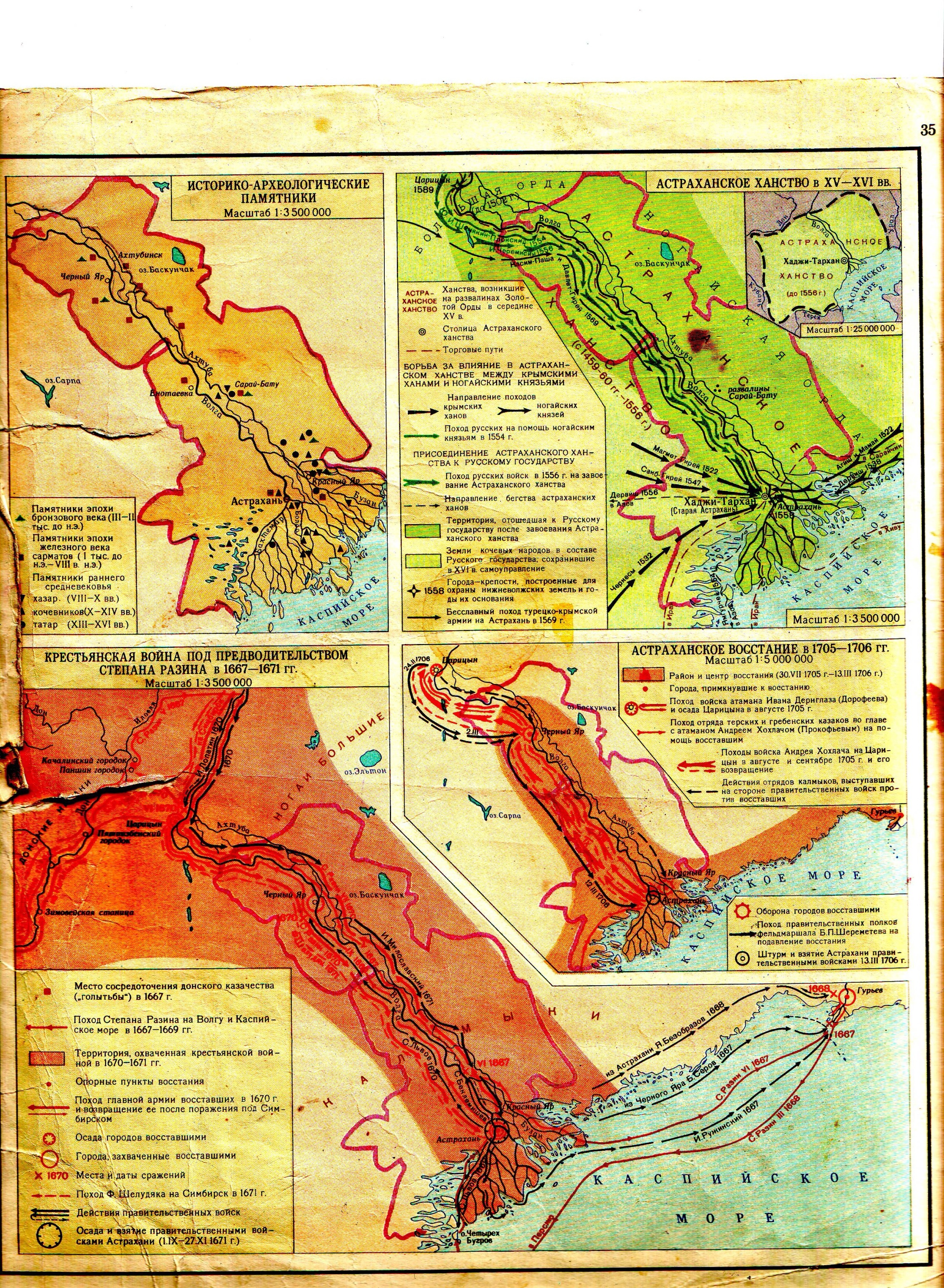 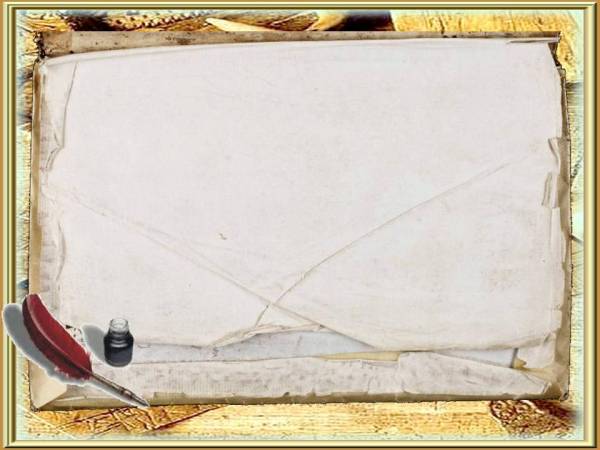 Выводы:
татары, жившие на территории Астраханского ханства в 15-16 веках, вели кочевой образ жизни, занимались кочевым скотоводством. Астрахань представляла собой ставку хана, где проживали купцы и послы разных государств. Через город проходили торговые пути из Персии в Россию, из Средней Азии в Крым. Город был некрасивым и пыльным, местные жители на лето уходили в степи.
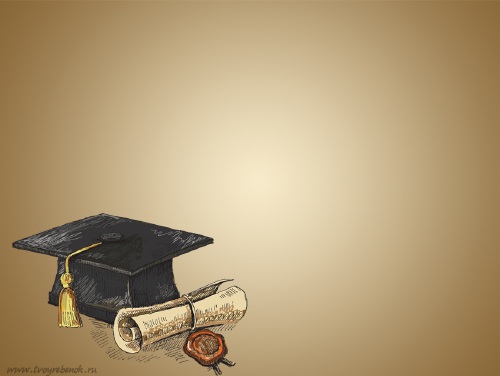 2. Соседи Астраханского ханства (2-3 группы).
3. Россия и Астраханское ханство (4 группа).
4. Поход русских войск (1 и 4 группы).
5. Строительство новой Астрахани (5 группа).
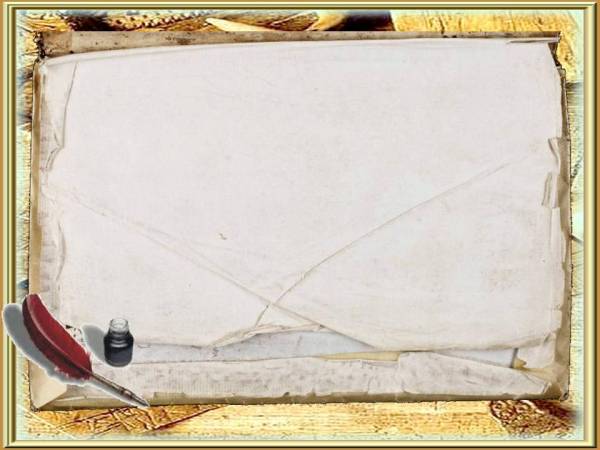 Работаем с учебным пособием

1 группа – текст о завоевании Астраханского ханства (стр.150-151)
2-3 группы – текст об Астраханском ханстве в XV-XVI веках (стр.145-147)
4 группа – текст о завоевании Астраханского ханства (стр.148-149)
5 группа – текст о строительстве новой Астрахани  (стр.152-153)
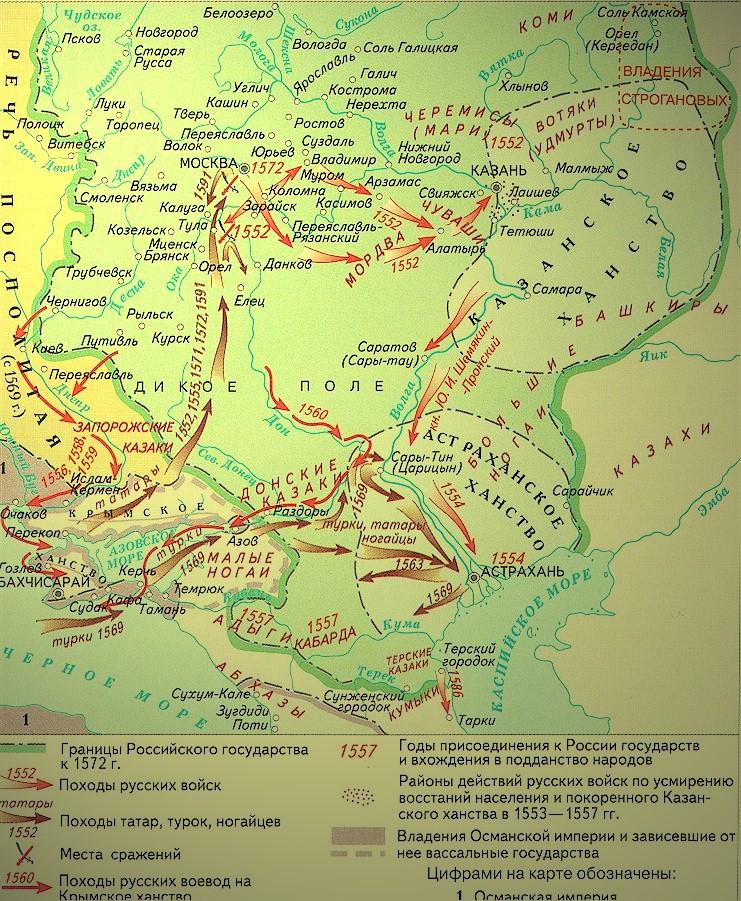 Присоединение Астраханского ханства к России
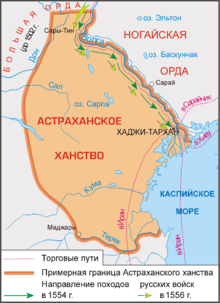 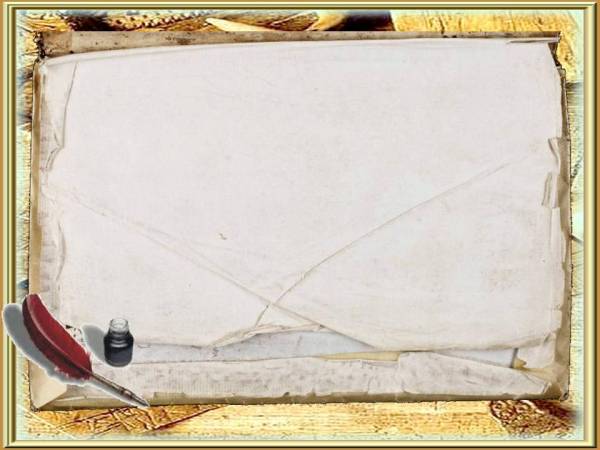 Подведем итоги:
правители Астрахани пытались самостоятельность, но были слишком слабы. 
Крымские татары и ногайцы стремились к контролю над ханством. 
Россия, занятая другими проблемами, занимала нейтральную позицию.
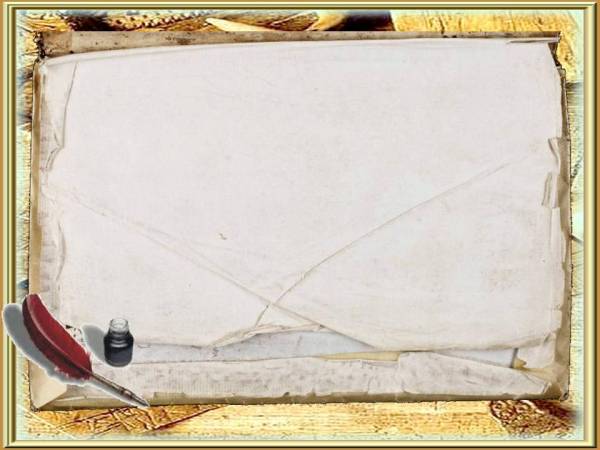 Причины похода русских войск:
 1) переход Астрахани под контроль Крыма будет опасен для России, 
2) необходимо захватить волжский торговый путь в свои руки, 
3) надо обезопасить южные границы.
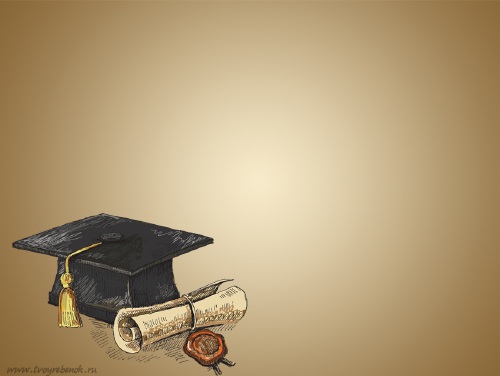 6. Последствия присоединения Астраханского ханства к России
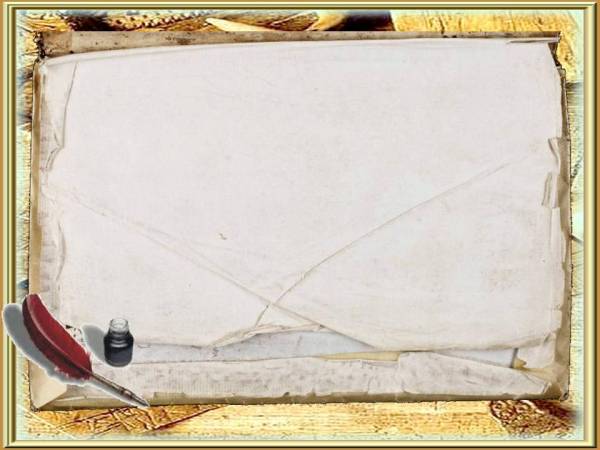 Проверь себя!
«Где ошибка»?

Ответы:
1 вариант: 2, 3, 6, 11.
2 вариант: 1, 3, 6, 9.
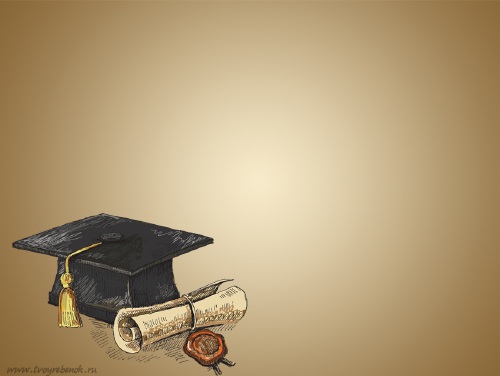 Давайте подумаем!
Что нового Вы узнали?
Что Вам удалось сделать?
Что вызвало у Вас затруднение?
Что Вам ещё интересно узнать?
Как бы Вы оценили свою работу на уроке?